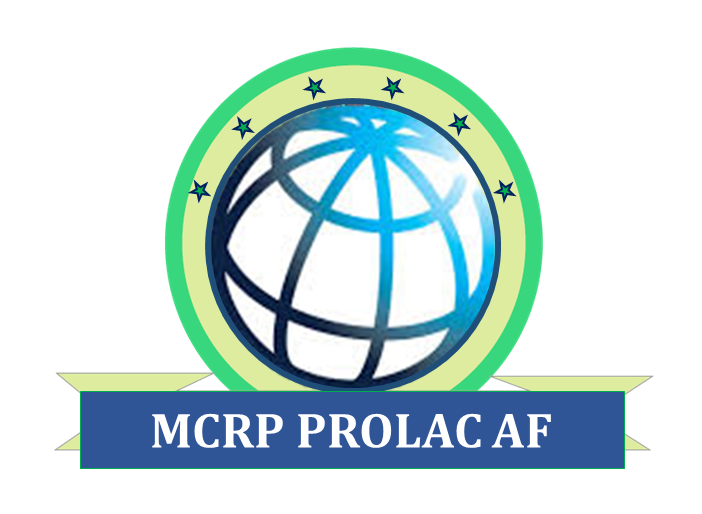 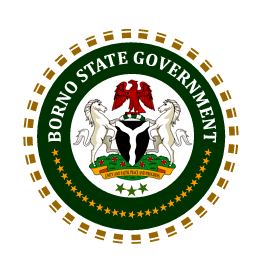 Access to information and data production at the levels of PIUs, universities and research institutions to feed the KMP.
TABLE OF CONTENT
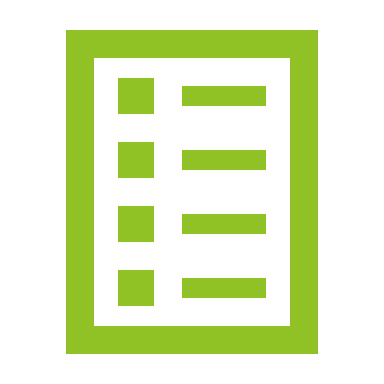 PRE-IMPLEMENTATION DATA
IMPLEMENTATION DATA
PRE-IMPLEMENTATION ASSESSMENT
Volume I- Synthesis Report: This volume introduces the objectives,
timeline and methodology of the assessment; provides a detailed
context analysis that focuses on the factors behind the crisis
and the likely risk and recovery scenarios faced in the future. It
articulates an overall strategic framework for recovery and peace
building based on the context analysis and provides a summary
analysis of needs for social, infrastructure and economic recovery.
Options for the implementation of the assessment are also explored,
concluding with a matrix of the needs identified in the 18
subcomponent analyses in an Operational Framework for Recovery
and Peace Building.
PRE-IMPLEMENTATION ASSESSMENT
Volume II- Component Reports: This volume provides detailed
and more granular impact and needs analysis with respect to each of the three components, disaggregated down to the level of the subcomponents. It includes the distribution of impact and needs, corresponding costing, and modalities for implementation across the six states. More granular details can be found in the subcomponent reports, which while not part of this package, remain available to policy makers and implementers for more comprehensive subsequent planning and implementation.
PRE-IMPLEMENTATION ASSESSMENT
Volume III- State Reports: This volume disaggregates all impacts and needs data with respect to each component and subcomponent, in the form of separate State Reports. This is for ease of reference and use by the respective states and other stakeholders for subsequent recovery planning and implementation
Overall Recovery and PeaceBuilding Needs by Components
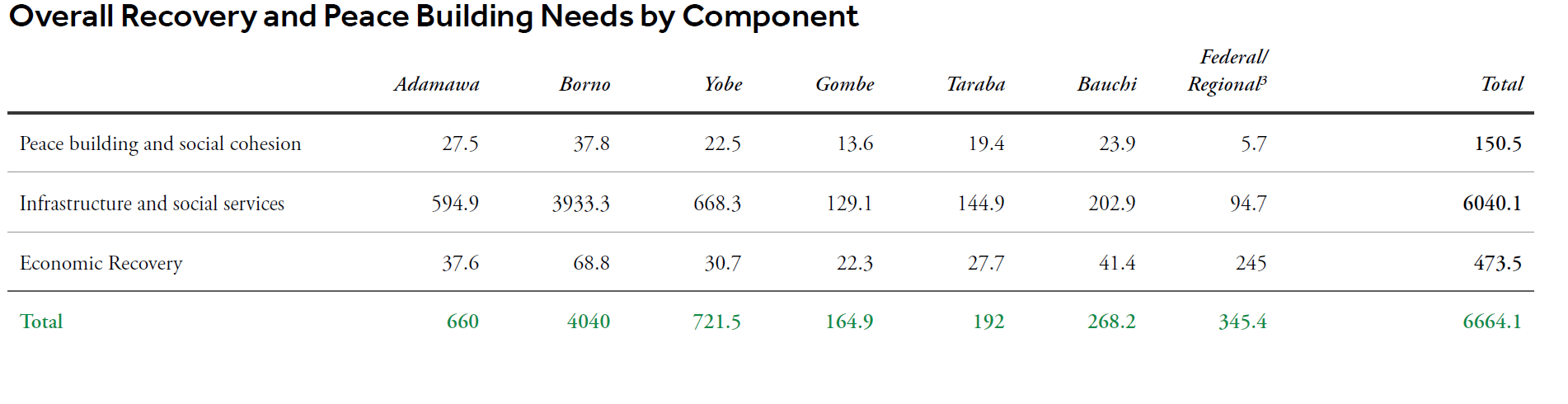 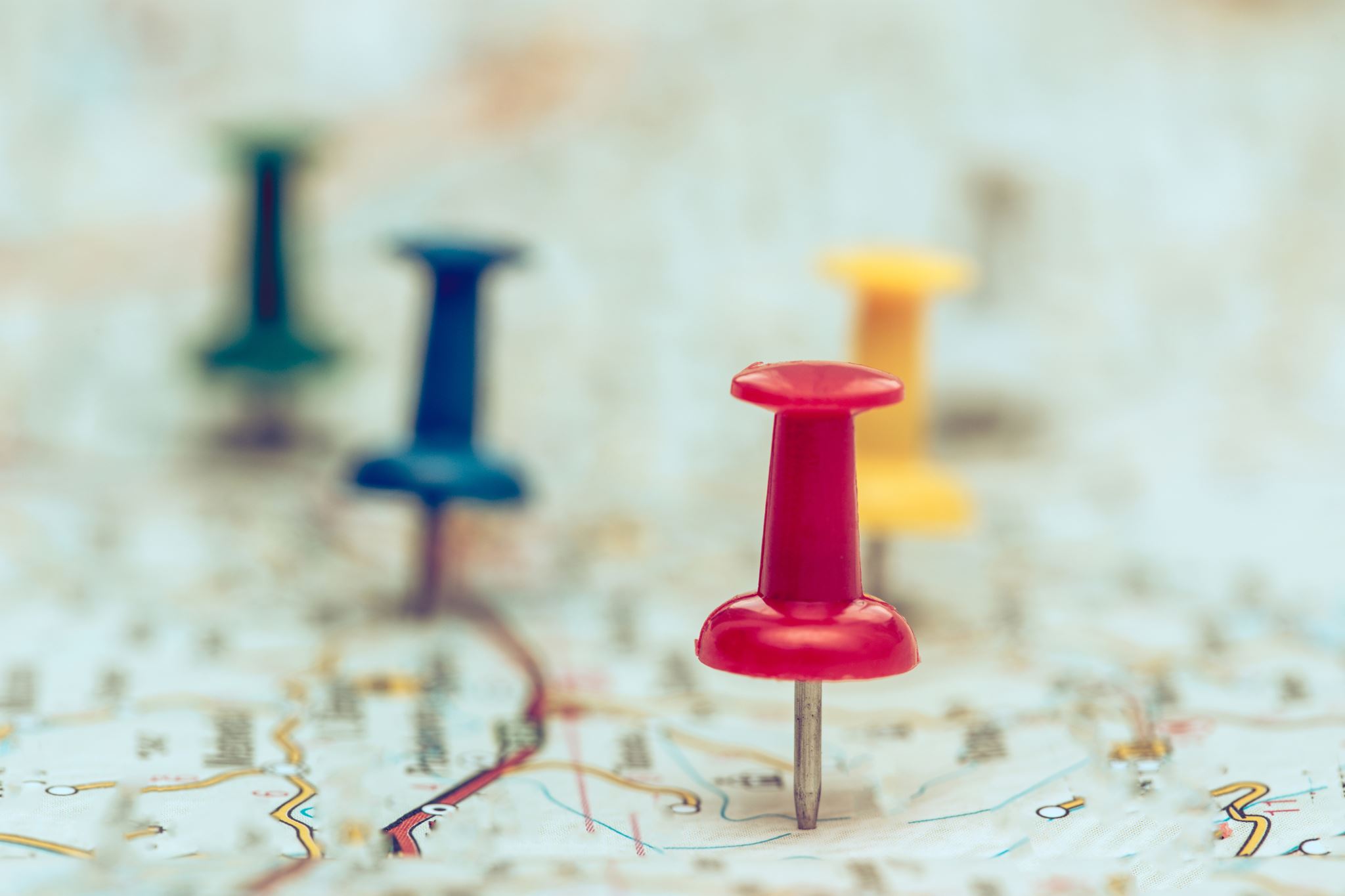 BORNO MCRP M&E DASHBOARD
http://bornomcrp.github.io
THANK YOU FOR LISTENING